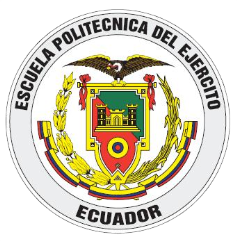 ESCUELA POLITÉCNICA DEL EJÉRCITO
CARRERA DE INGENIERÍA GEOGRÁFICA Y DEL MEDIO AMBIENTE
PROYECTO DE GRADO PARA LA OBTENCIÓN DEL TÍTULO DE:
 
INGENIERA GEÓGRAFA Y DEL MEDIO AMBIENTE
ESTUDIO METODOLÓGICO PARA LA ELABORACIÓN DE UN MODELO MATEMÁTICO DE VAPOR DE AGUA A PARTIR DE ESTACIONES DE MONITOREO CONTINUO GPS
Andrea S. Viteri López
ASPECTOS GENERALES
Tropósfera
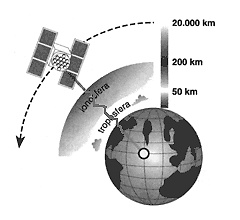 Figura 1. Capas Atmosféricas
[Speaker Notes: Medio no dispersivo: la velocidad no depende de la frecuencia de la portadora.
C. Hidrostática: 90% y Húmeda 10% del efecto troposférico]
Aspectos Generales
Refracción Troposférica
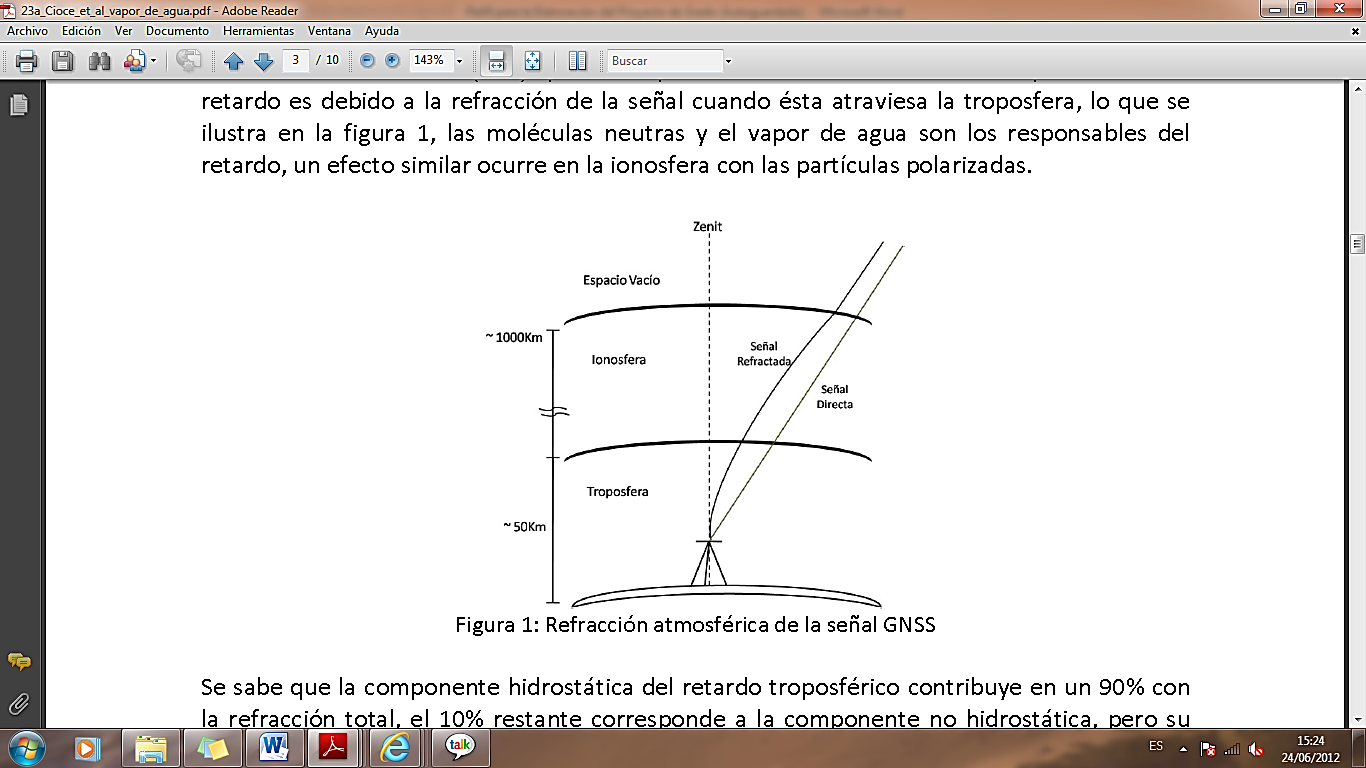 Figura 2. Refracción atmosférica
Fuente: Cioce, et al. 2011
[Speaker Notes: Determinación del n(s) mediante uso de funciones analíticas y no hacia el comportamiento real de las variables atmosféricas]
Aspectos Generales
Modelo Atmosférico GPT
Función de Mapeo de Niell
[Speaker Notes: Atmósfera Estándar (SA); Valores de presión y temperatura aproximados; Las funciones de mapeo actúan como factor de corrección para el cálculo del retardo troposférico]
Vapor de agua
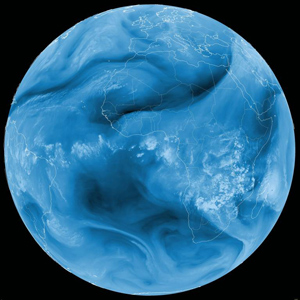 Figura 3. Vapor de agua en la atmósfera
Fuente: Satélite Envisat, Earthnet online
ANTECEDENTES
Antecedentes
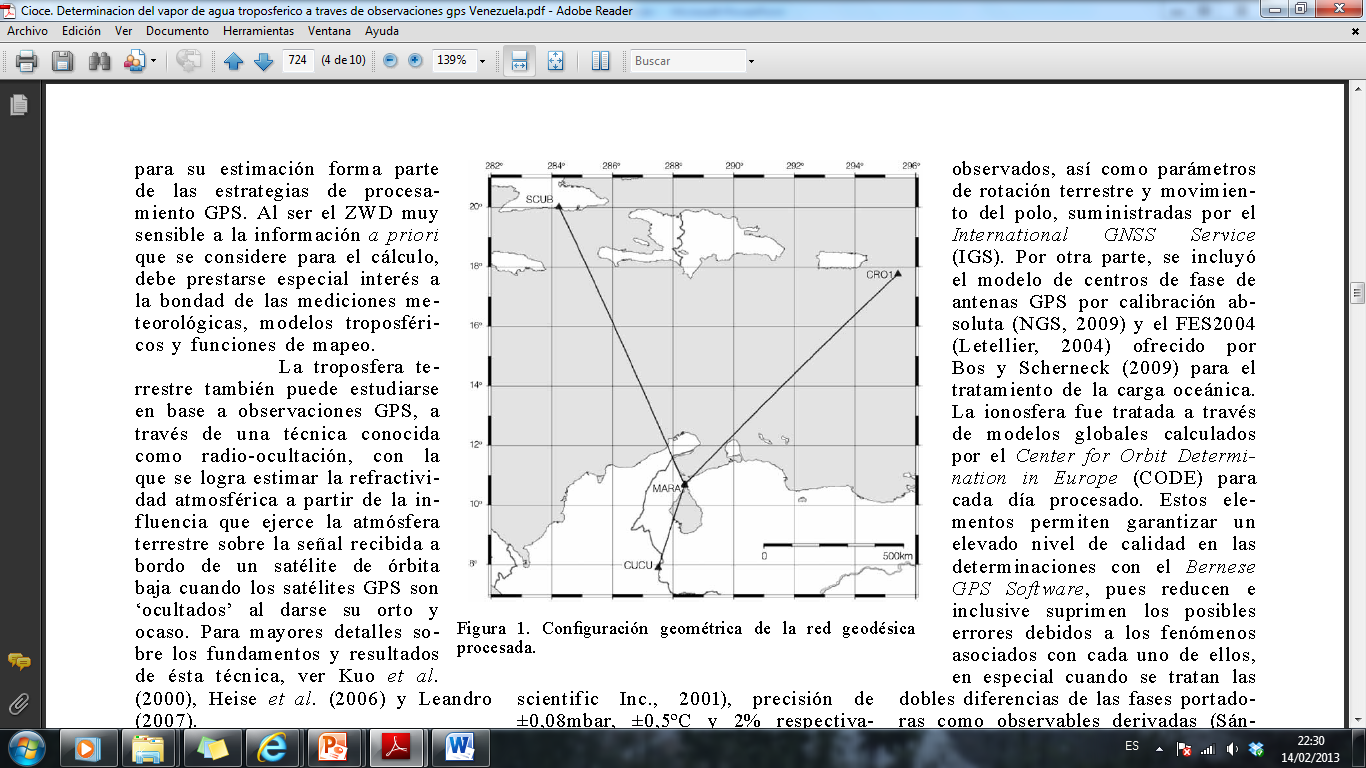 “GPS Meteorology: Remote Sensing of Atmospheric Water Vapor Using the Global Positioning System”
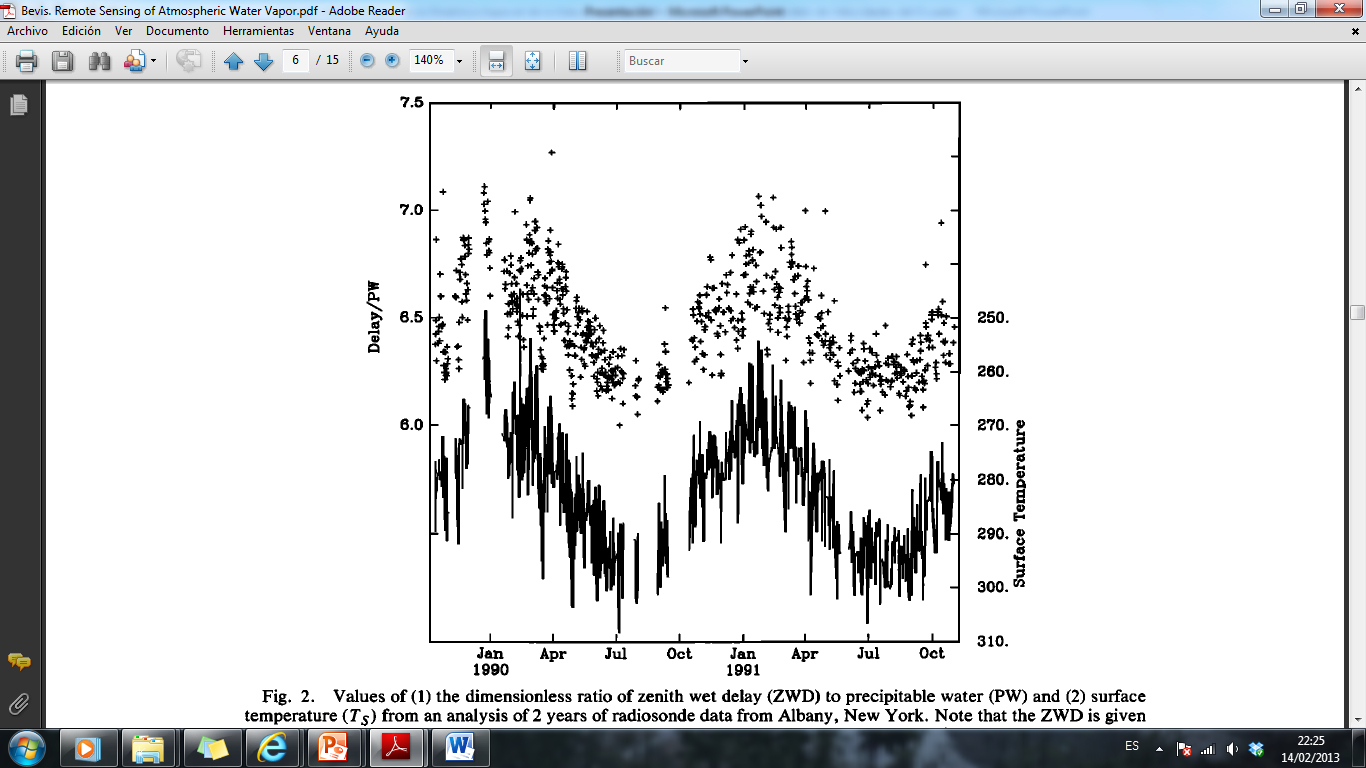 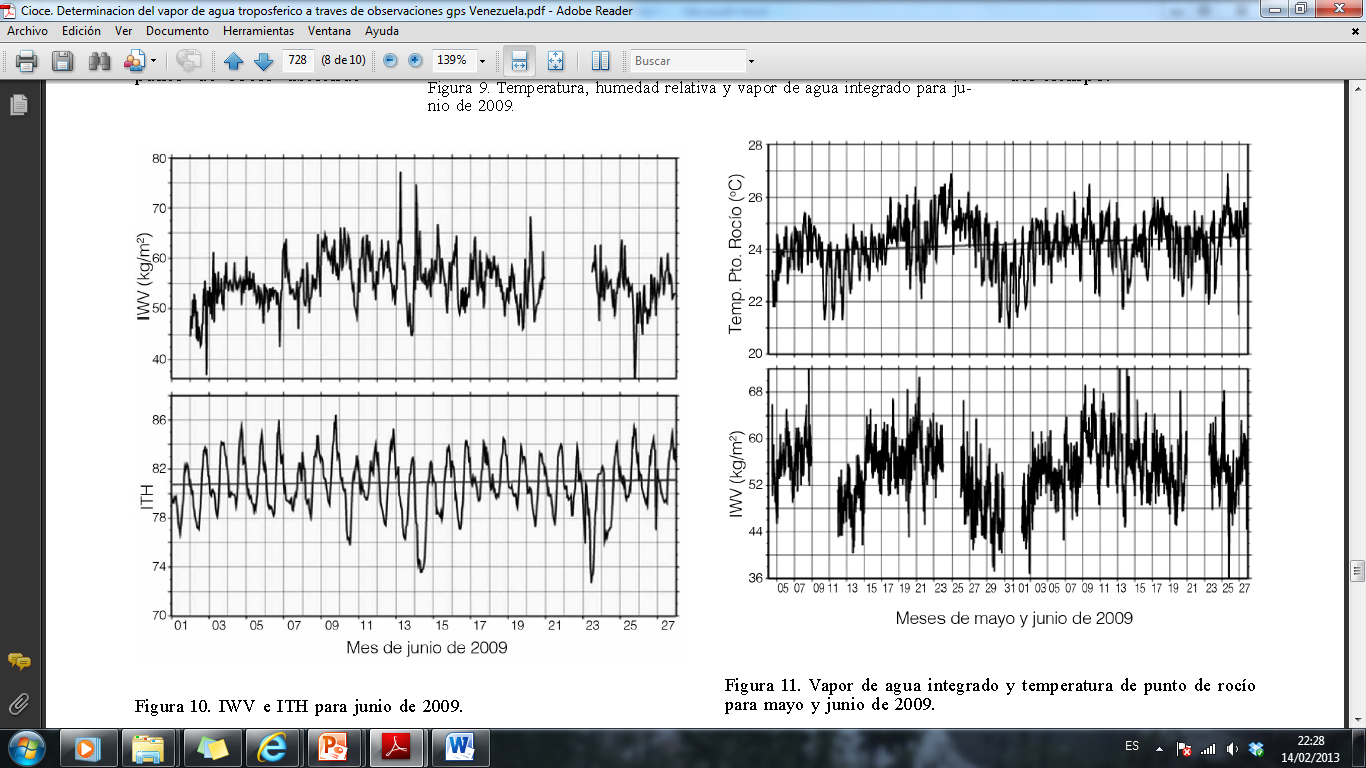 “Aprovechamiento de la infraestructura observacional SIRGAS‐CON en Venezuela para el seguimiento del vapor de agua troposférico”
Bevis, Michael, Businger, Herring, Roken, Anthes & Ware
Cioce, V., Hoyer, M., Wildermann, E., Royero, G., Espinosa, R. & Méndez, T.
[Speaker Notes: 2. TROPOSWASSER]
OBJETIVO GENERAL
OBJETIVO GENERAL
Determinar una metodología que permita cuantificar, analizar y predecir el comportamiento del contenido de vapor de agua presente en la atmósfera mediante un modelo matemático para las estaciones de monitoreo continuo
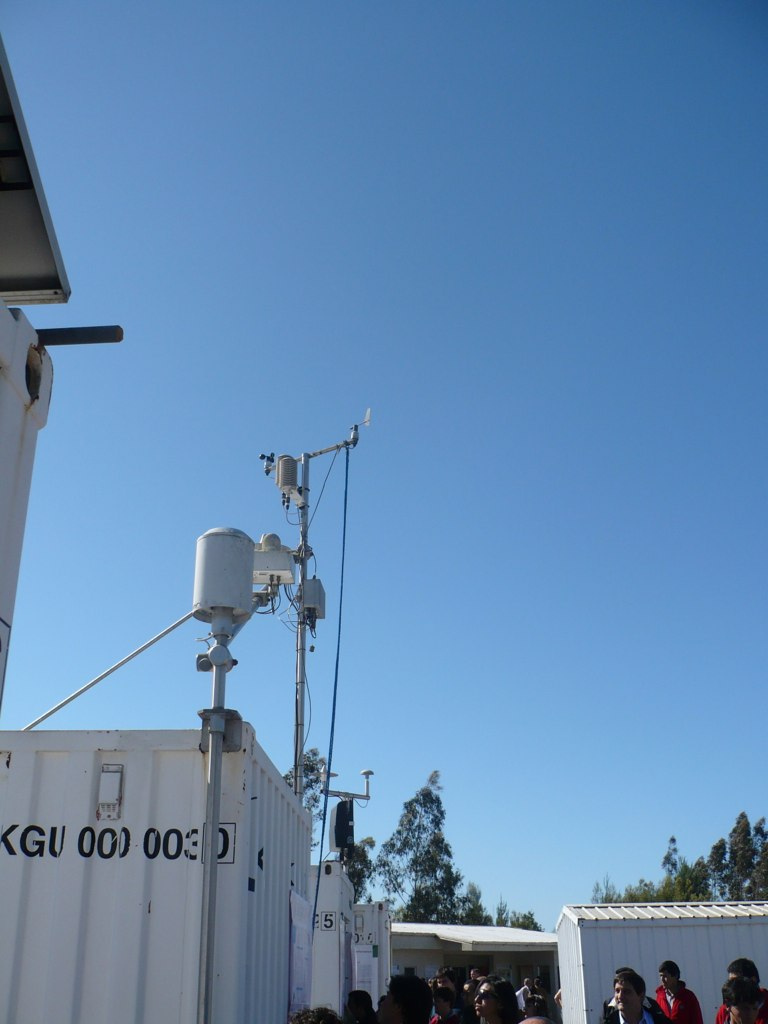 ÁREA DE ESTUDIO
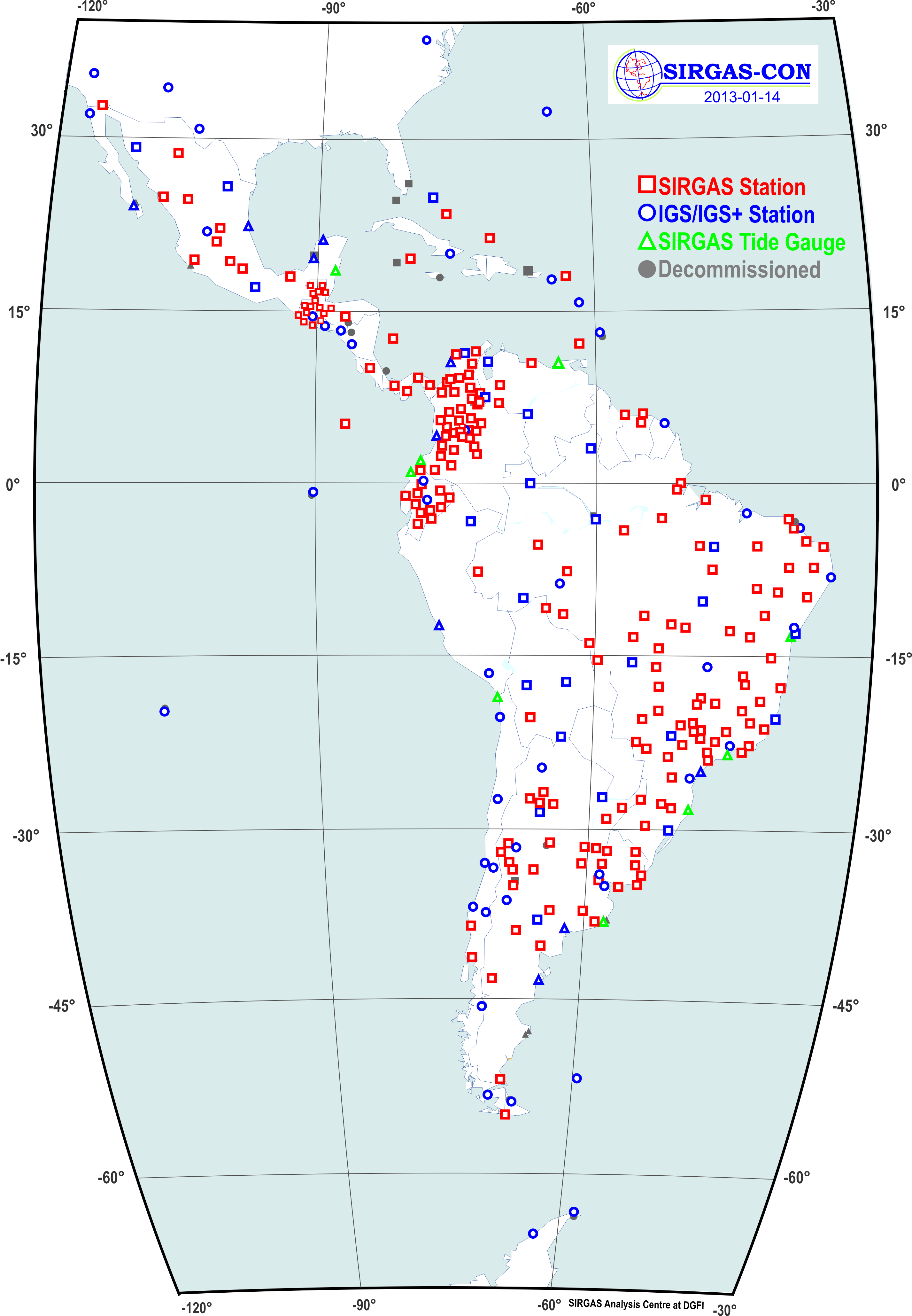 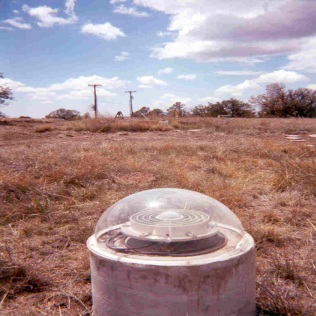 MDO1
SCUB
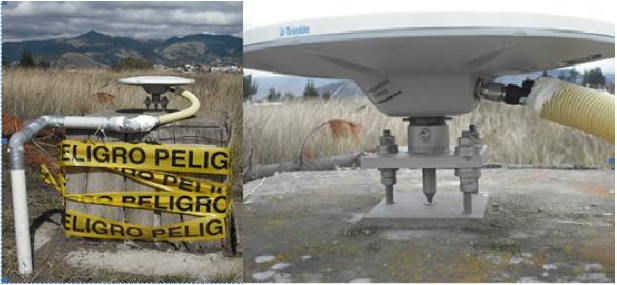 RIOP
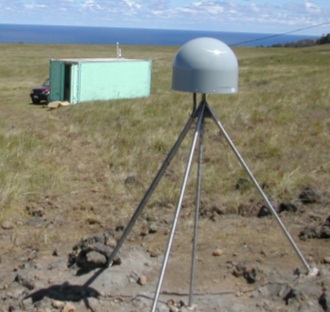 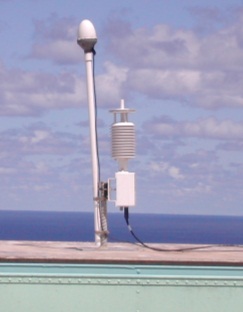 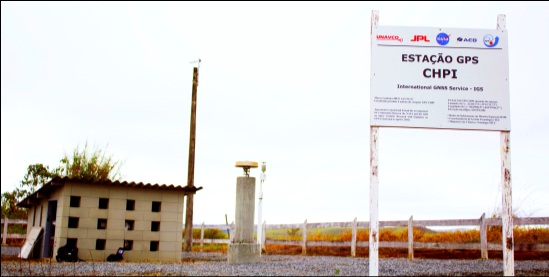 ISPA
CHPI
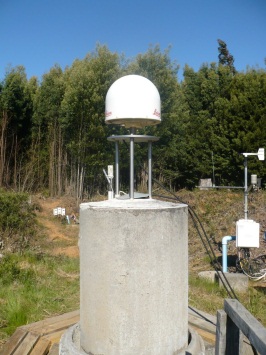 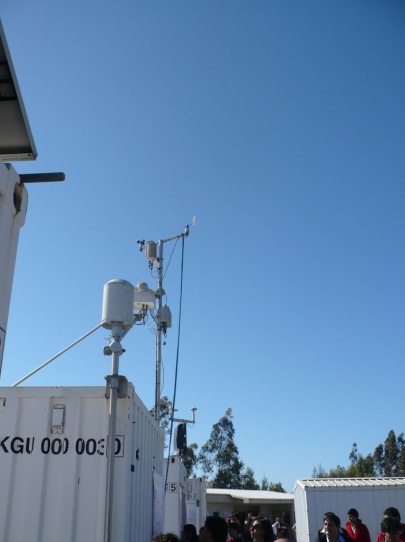 CONZ
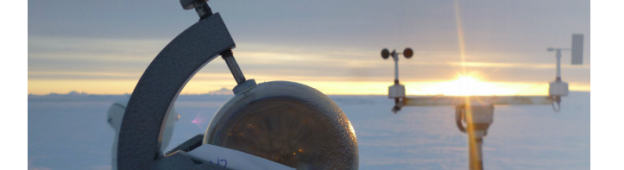 OHI2
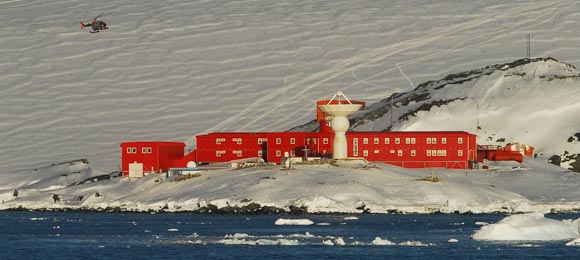 Fuente: http://www.sirgas.org/
HIPÓTESIS
Hipótesis
La metodología aplicada permite determinar el contenido de vapor de agua mensualmente, por medio de las estaciones de monitoreo continuo que conjuntamente con estaciones meteorológicas generan información para el procesamiento de los datos.
METODOLOGÍA
Procedimiento
Configuración Tabla sestbl.
GAMIT
GAMIT
Procesamiento de los Datos
GPS, EOPs, SP3
Z – FILE
O – FILE
RINEX MET
Se obtiene ZHD
Se obtiene ZTD
METUTIL
sh_metutil –f oespea.002 –m chpi0020.11m
 
sh_metutil –f oespea.002 –z zriop1.002
Se obtiene Vapor de agua
Archivo Resultante
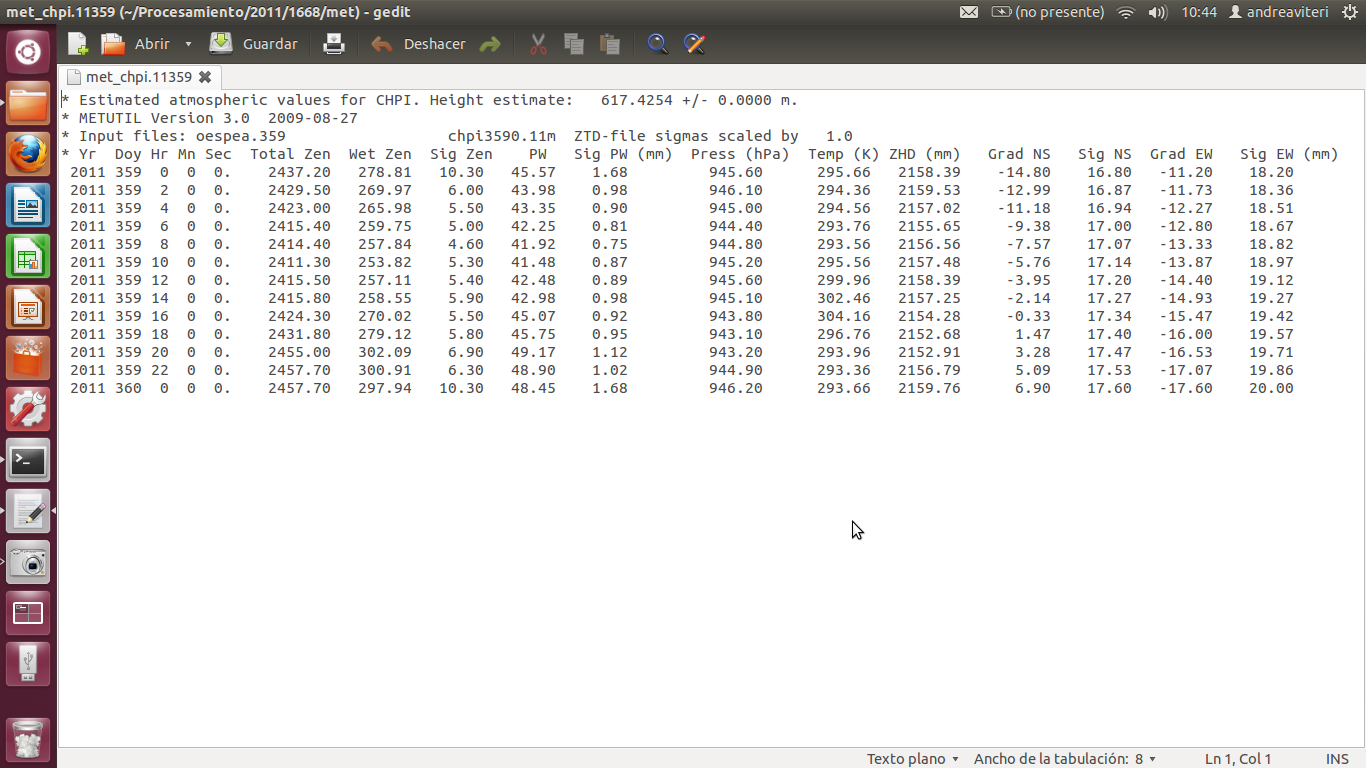 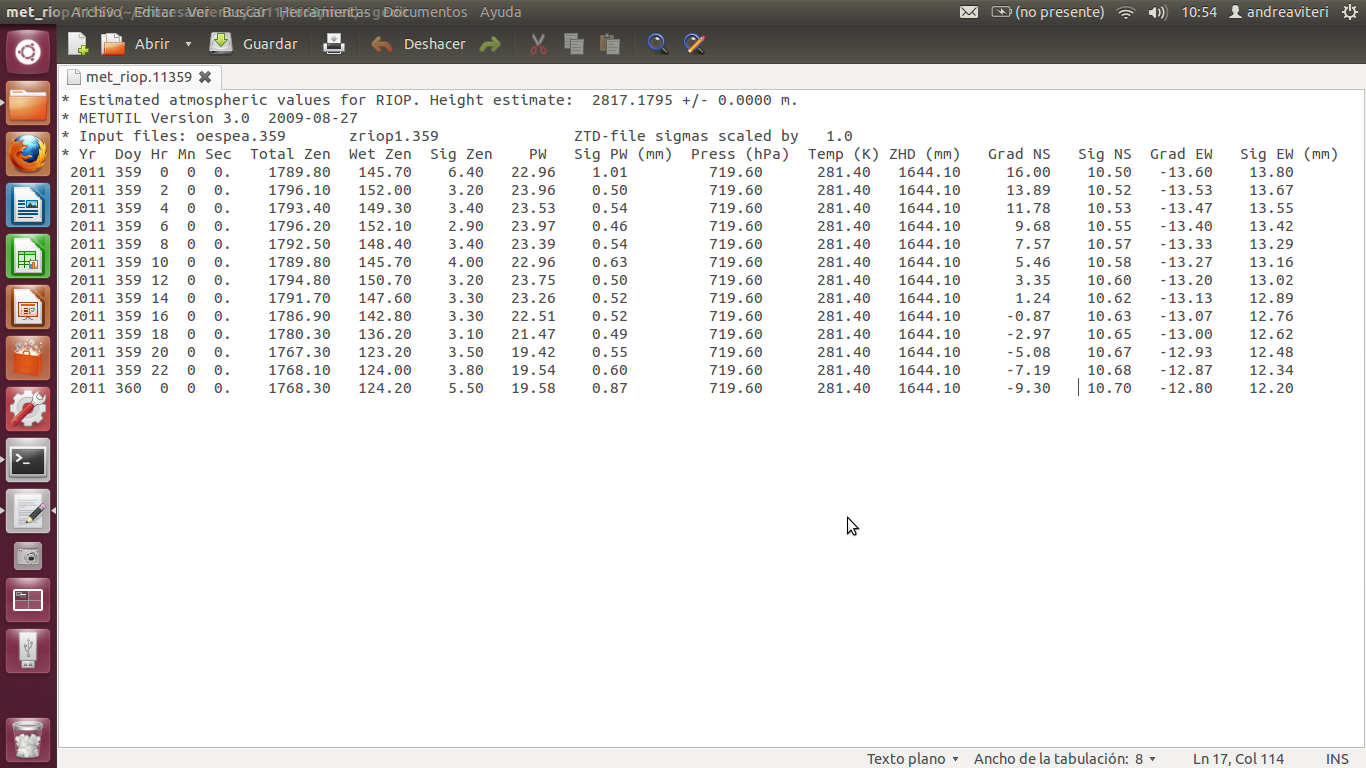 RESULTADOS
Vapor de agua anual CHPI
2010
2011
Precipitación CHPI
2010
2011
Vapor de agua anual RIOP
Vapor de agua mensual CHPI
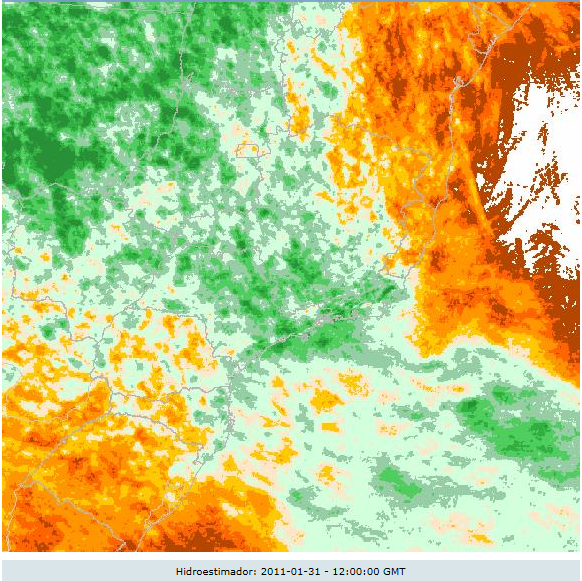 Vapor de agua mensual MDO1
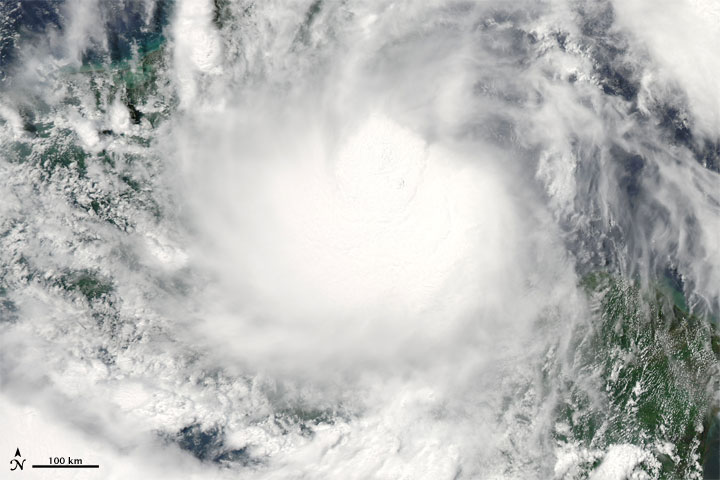 Vapor de agua mensual SCUB
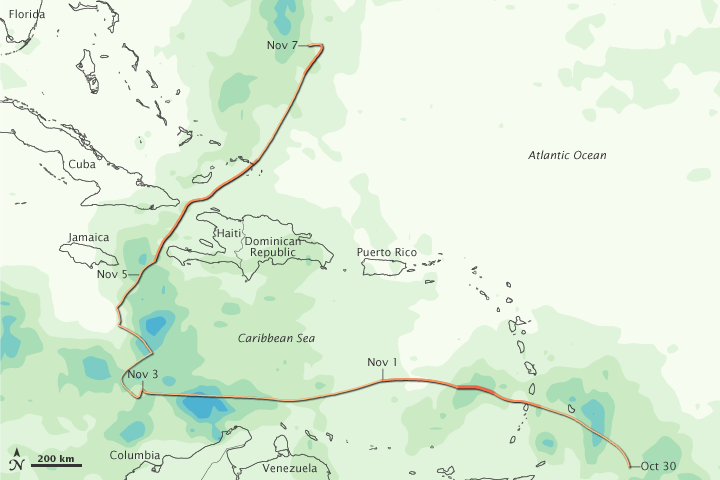 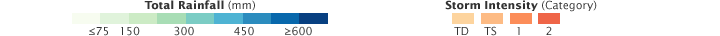 Vapor de agua mensual RIOP
Prueba de hipótesis
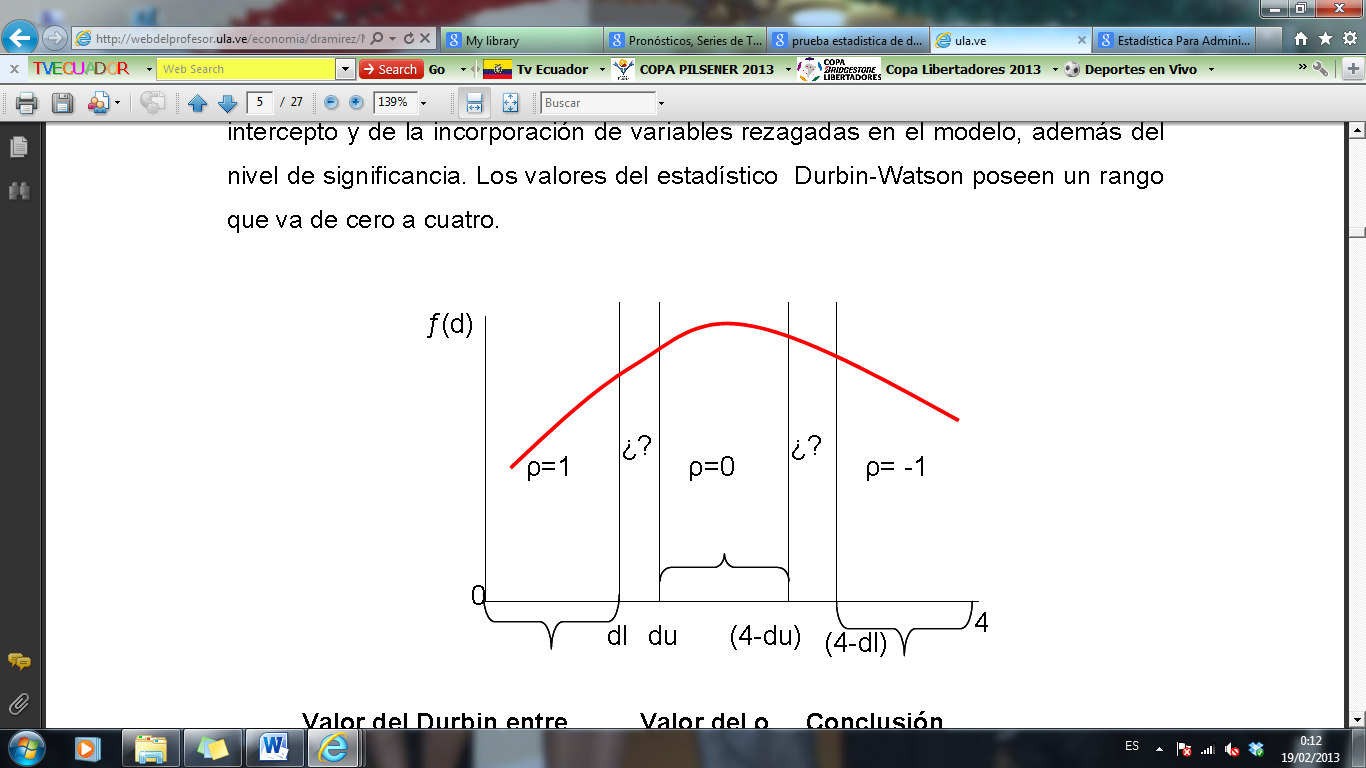 Tabla 4 Prueba de hipótesis para las estaciones de monitoreo continuo
Tabla 3 Valores estadísticos de Durbin – Watson
Fuente: Ramírez, 2004
CONCLUSIONES
CONCLUSIONES
RECOMENDACIONES
RECOMENDACIONES